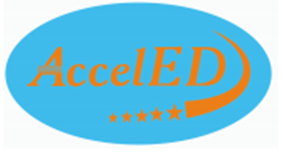 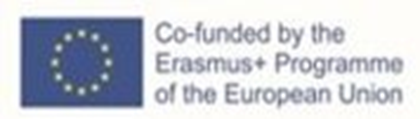 Ethical issues in qualitative research
Aurelija Blaževičienė, LSMU
Aim
To gain knowledge  about ethical issue in qualitative research
2
Three types of problems that may affect qualitative studies:
the researcher/participant relationship

the researcher’s subjective interpretations of data

 the design
3
The potential ethical issues
Informed consent
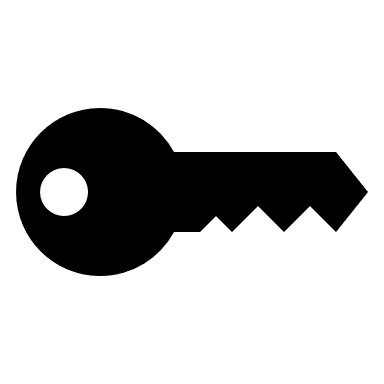 confidentiality
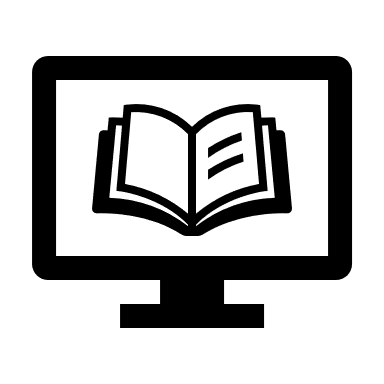 data generation and analysis
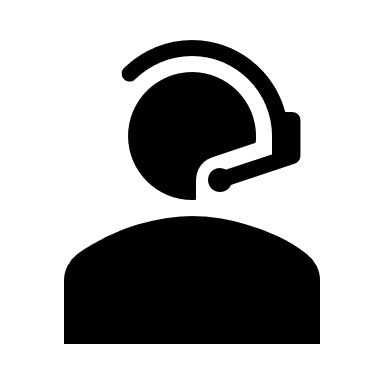 researcher/ participant relationships
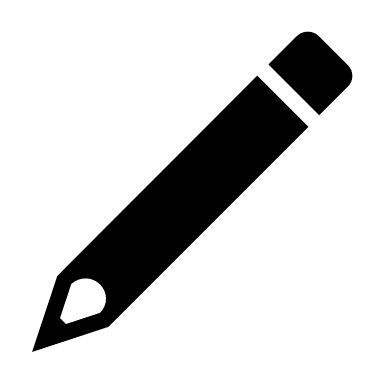 reporting of final outcomes
4
Ethical Principles
Autonomy

Beneficence

Justice
5
Researcher’s role in qualitative methods
6
Key message
In qualitative studies, researchers have a great responsibility and play many different roles. 

It is argued that qualitative research that deals with sensitive topics in depth can pose emotional and other risks to both participants and researchers.

Clear protocols for dealing with distress should be in place so that both parties involved in researchcan use them if necessary.
Accel Ed Kick-off meeting , 11-13 January 2021                         WP 2.1 Jūratė Macijauskienė - Lithuania University of Health Science (LSMU)
7
QUESSTIONS
8